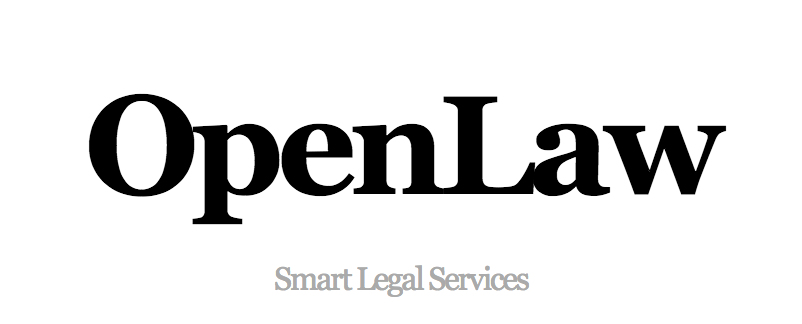 “Building Dynamic, Next Generation Legal Agreements”
CONFIDENTIAL © 2017 Aaron Wright, David Roon
SUMMARY
Big Opportunity:  First mover in potential $139 billion transactional legal market.
Strong Team:  Top legal academic and blockchain-engineer, who have a deep understanding of the legal/financial markets and who have built scalable Internet-based products
Sustainable Technological Advantage:  Through a community-driven network-based approach, OpenLaw will become the go-to destination for lawyers to assemble and build next generation legal contracts
Need support:  To finalize development of innovative “open legal protocol” that underpins Open Law
CONFIDENTIAL © 2017 Aaron Wright, David Roon
PROBLEM
Contracts Are Changing: It is now possible to model all or parts of legal agreements using code (smart contracts), decreasing the cost and friction of creating, securing, and generating binding legal agreements.

No Comprehensive Tool:  Lawyers lack basic tools to build these dynamic, “smart” contracts in a way that is enforceable and understandable to a legal professional.
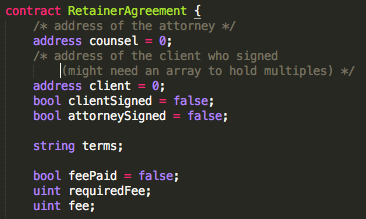 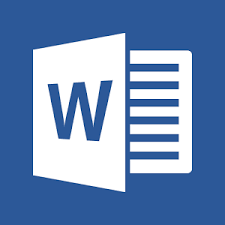 CONFIDENTIAL © 2017 Aaron Wright, David Roon
SOLUTION: OPEN LAW
SMART ENFORCEABLE, LEGAL AGREEMENTS
DECENTRALIZED STORAGE (ETHEREUM, SWARM, IPFS)
SMART CONTRACT TEMPLATES
OPEN LAW PROTOCOL
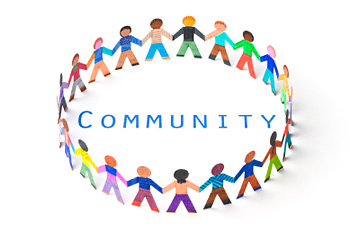 LEGAL MARKUP
NETWORK- DRIVEN APPROACH
LEGAL MARKDOWN
CONFIDENTIAL © 2017 Aaron Wright, David Roon
WHY NOW?
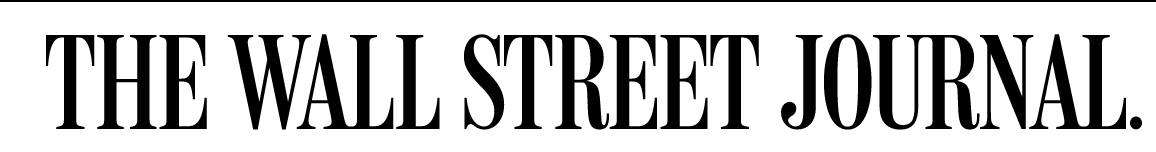 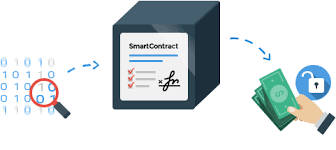 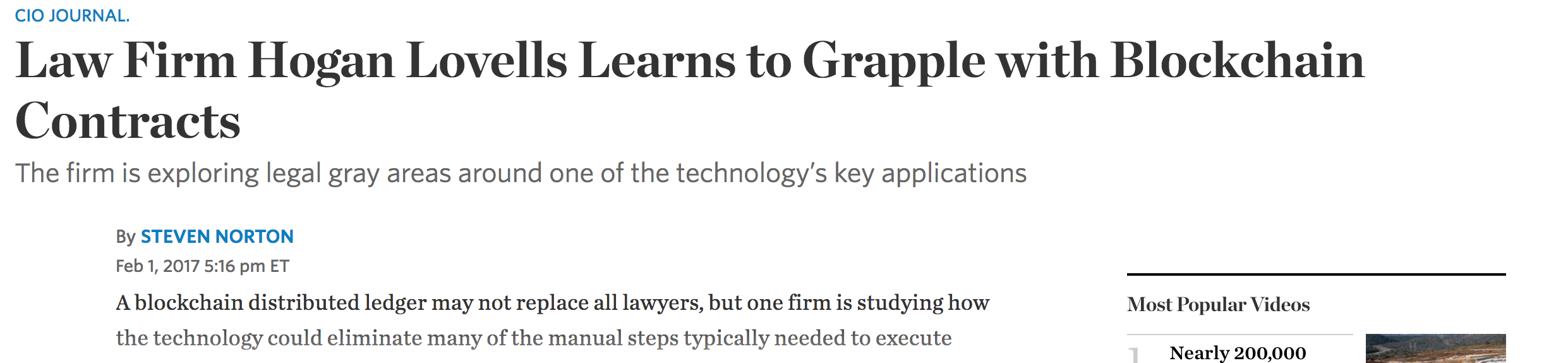 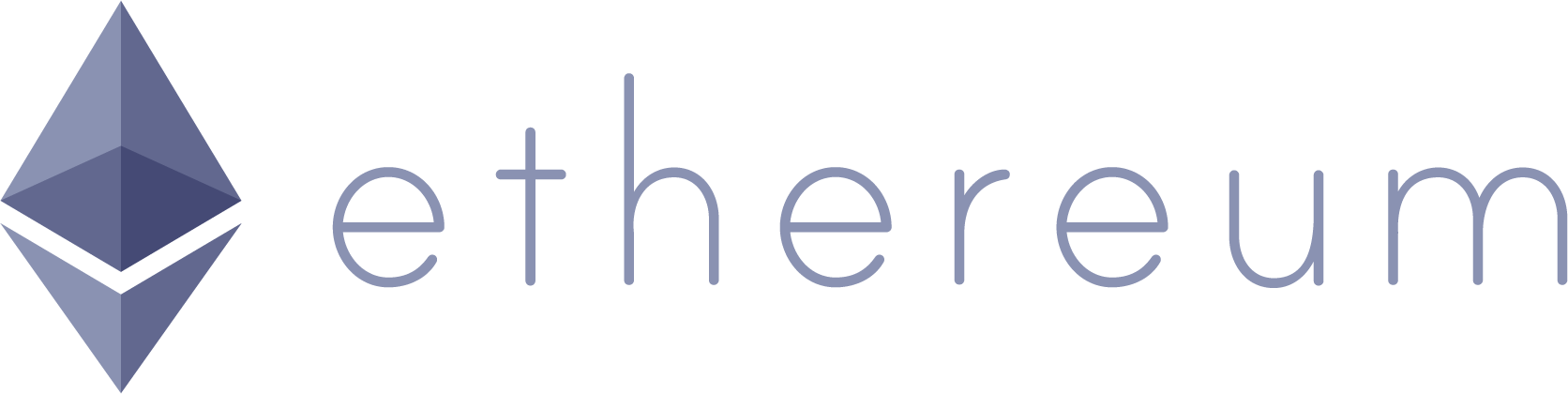 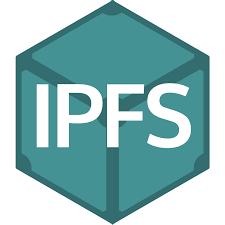 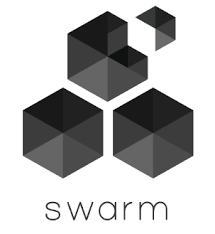 CONFIDENTIAL © 2017 Aaron Wright, David Roon
MARKET SIZE
Estimated
Transactional Legal Market
$139Billion
Total Legal Market
$437Billion
As smart contract technology matures, it has the potential to impact the entire transactional legal marketplace due to the efficiencies created by blockchain technology
CONFIDENTIAL © 2017 Aaron Wright, David Roon
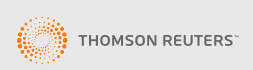 COMPETITION
Comprehensive Smart Contract Powered Agreements
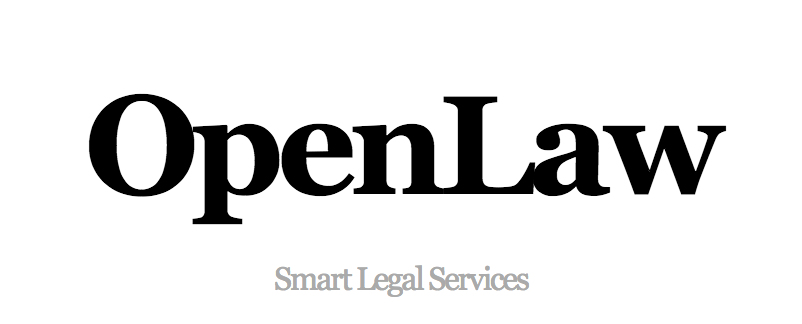 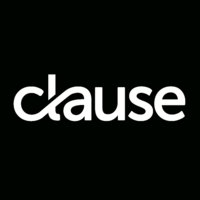 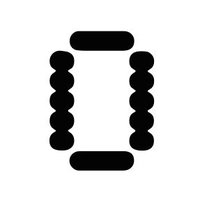 Attorney Focused
Consumer Focused
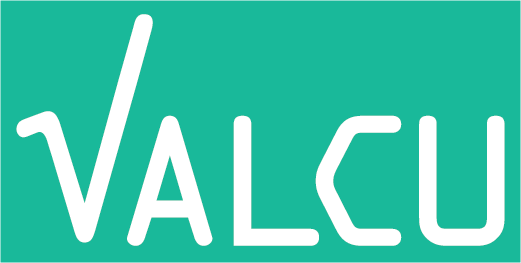 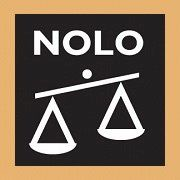 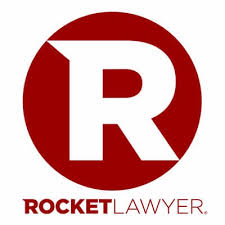 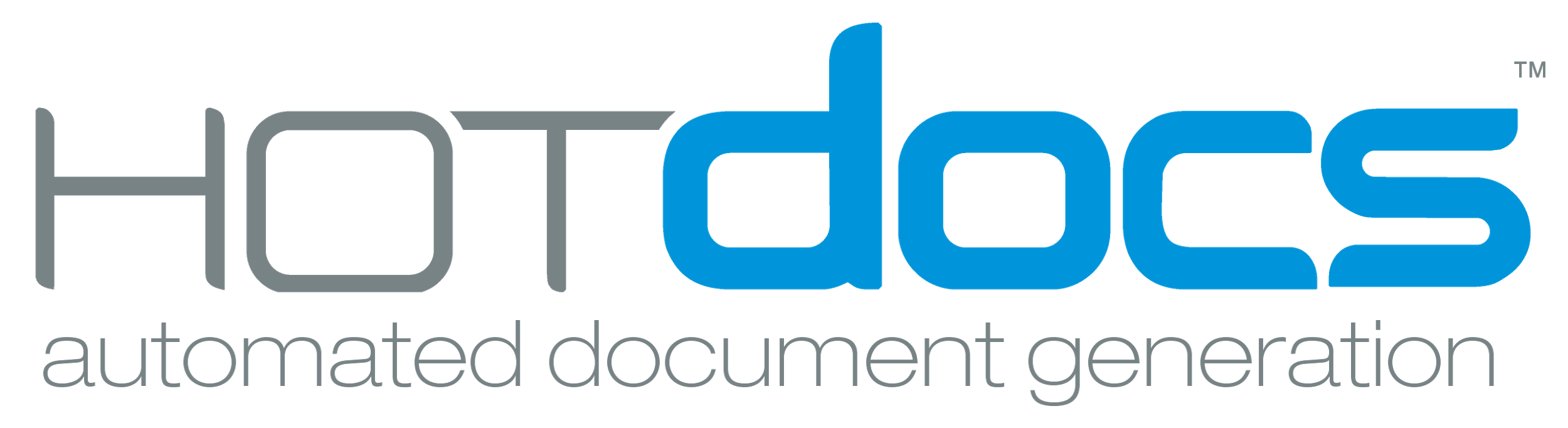 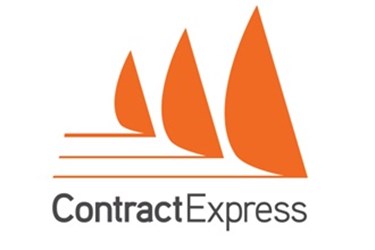 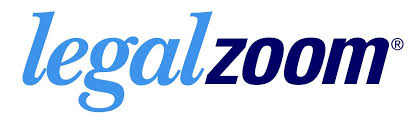 Traditional Automated Agreements
CONFIDENTIAL © 2017 Aaron Wright, David Roon
PRODUCT
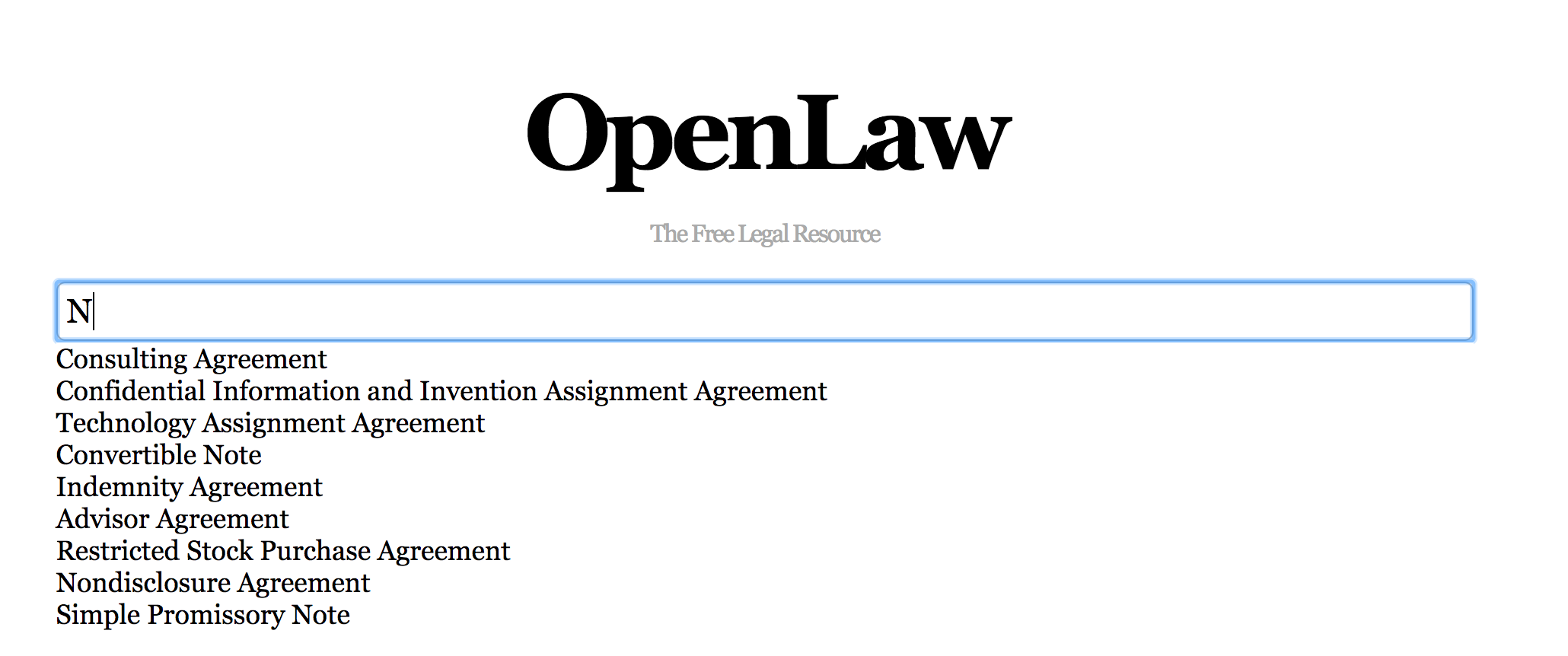 CONFIDENTIAL © 2017 Aaron Wright, David Roon
PRODUCT
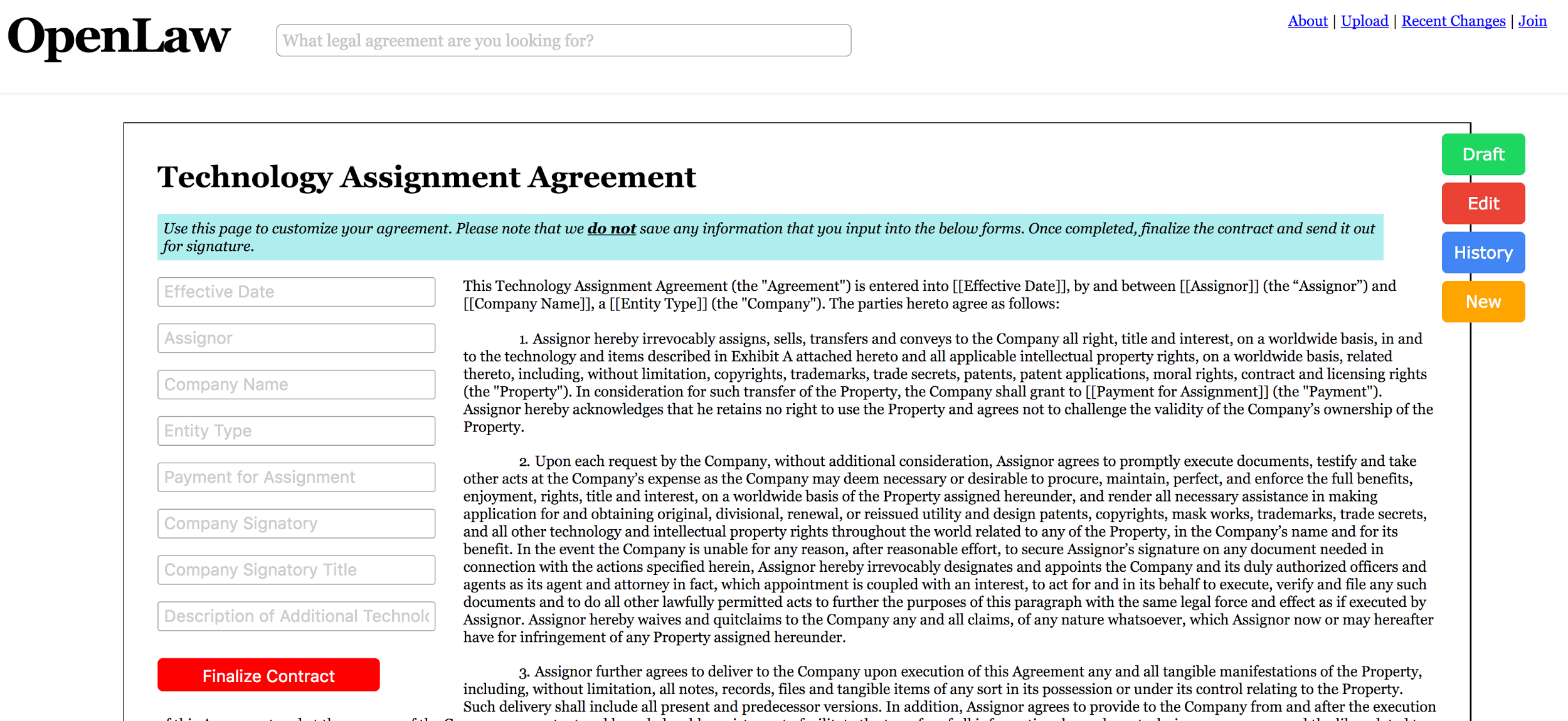 CONFIDENTIAL © 2017 Aaron Wright, David Roon
CORE TEAM
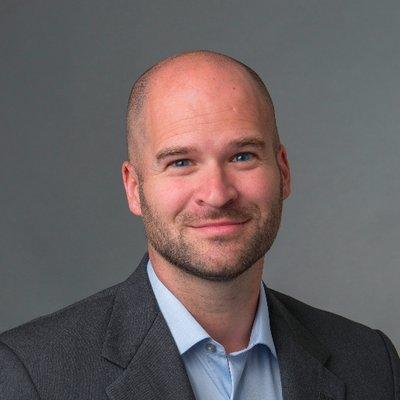 Professor at Cardozo Law School; Director of Cardozo’s Blockchain Project; former SVP product, business development, and general counsel at Wikia
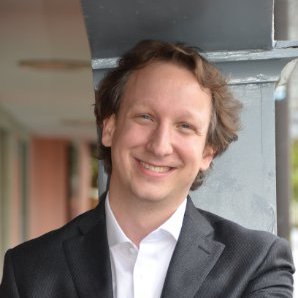 Creator of JVM based tools to integrate Ethereum development; creator of Cubefriendly, an open data database engine; Technion (CS) ‘09
CONFIDENTIAL © 2017 Aaron Wright, David Roon
ROADMAP - PHASE 1
Markup language with variables and generated version in doc
Web UI to create the templates + to generate documents
Prototype of a marketplace for the templates
Search capability
Record contract object to a blockchain
Create basic legal templates
Outline scheme for API to record smart contract code
CONFIDENTIAL © 2017 Aaron Wright, David Roon
ROADMAP - PHASE 2 (Q3/Q4 2017)
Finalize API to record smart contract templates
Build system that enables parties to digitally sign contracts with hash (ensuring compliance with E-Sign / UETA)
Store template contract objects / executed agreements in IPFS/Swarm
Generate basic smart contract templates that can be included into agreements (payment over time, royalty payments, etc.)
Start consortium of law firms and law schools to support platform
Publicly launch 1-2 proofs of concepts
CONFIDENTIAL © 2017 Aaron Wright, David Roon
ROADMAP - PHASE 3 (Q1/Q2 2018)
Integrate into MS Word / Google Docs
Incorporate ability for smart contract templates to interact with “oracles” (i.e., outside datafeeds)
Expand library of high quality legal templates
Expand smart contract templates (tying payments to corporate tokens, templates that interact with oracles, etc.)
Roll-out ability to bundle agreement into a “deal”
Incorporate ability for lawyers to manage client information across deals
CONFIDENTIAL © 2017 Aaron Wright, David Roon